Tombor Péter	Humánus Alapítványi Általános Iskola   8. osztály	                Varga Mária és Komári Lilla
Zeneterápia, Művészet terápiaGyógytorna, gyógyúszásSzolfézs, furulya, sportHuminiqum, Esprico
Magasan funkcionáló autiGyermekvasutas 101/5Kitűnő tanuló
Gimnázium választás előtt vagyunk
Valószínűsíthető
SPD Szenzoros Feldolgozási Zavar az ingerekre való túlérzékenység
Iskola választás. 
INPP,  túlhallás (XI. logopédia), Mozgás terápiák  (AIT, TSMT)
Neurofeedback (V. NevTan)
Irisz diagnosztika – IBS (elvékonyuló vékonybélfal), GAPs étrend 
Biorezonancia – étel érzékenység, allergia. Diagnosztika és kezelés
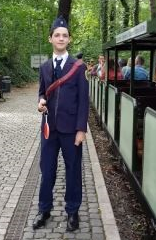 Neszmélyi Úti Óvoda,  integrált óvodai fejlesztés		          1 év
   Farkas Edit gyógypedagógus, pszichopedagógus. 
   Autizmussal élő gyermekek speciális nevelése, fejlesztése, oktatása. 
   Szülői tréning. Barátok, szocializáció, viselkedés javulás
Fiona Speirs: Ö.T.V.E.N.  Önismeret, társas viselkedés és egészségnevelés
 Tartalmilag és mennyiségileg az autizmusra adaptált tananyag.
Beszélj Velem Alapítványi Óvoda  	 		2év   Finom motorika, nagymozgások, logopédia
   BHRG, Lovasterápia
Szegregáció. Egyre aggasztóbb állapot, ADHD jellegű viselkedés
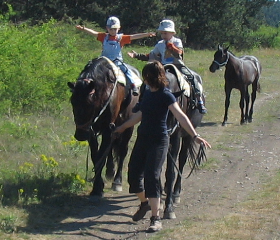 Késői beszédindulás, szobatisztaság problémák.  F84.0
Autizmus jellemző tünet együttes
Korai Fejlesztő beszédindítás, NevTan: Ayres , koordináció, egyensúly
A fejlődés során feltárt általánosítható sajátosságok.IBS (irritábilis bél szindróma, az emésztőrendszer funkciózavara) Étel érzékenység és allergia
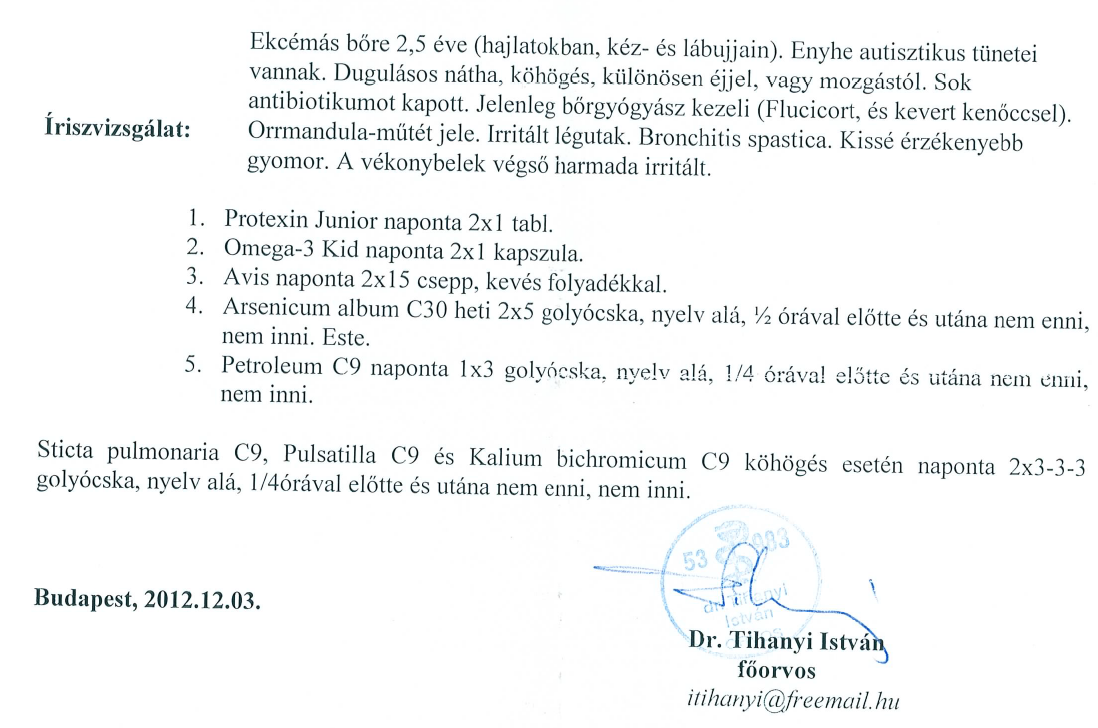 https://ibs-kisokos.hu/
Probiotikumok és prebiotikumok
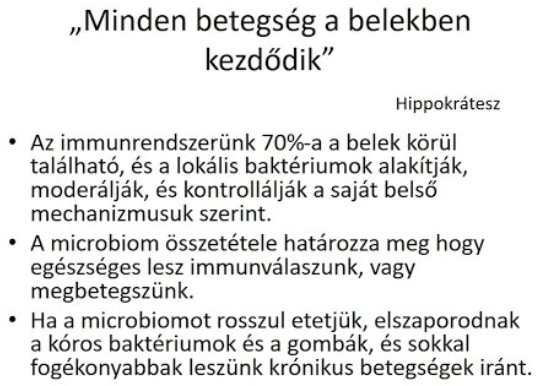 dr. Guseo András – pszichiáter, neurológus, SM specialusta, funkcionális orvos
	                  Mikrobiom, bél – agy tengely, baktériumaink és az immunrendszer   https://guseo.hu/

FOODTEST 200+ laboratóriumi vizsgálattal több mint 220 féle ételérzékenység mutatható ki.
Az autizmus visszafordítása Nemechek protokollal – SIBO, bélbaktériumok, propionoc acid 
    https://www.nemechekconsultativemedicine.com/blog/reversing-autism-2017/
Oliva olaj és inulin (szénhidrátvegyület, amely még nem keményítő de már nem tekinthető cukornak sem)
A GAPs étrend.
A GAP szindrómáról minden, étrendi ajánlásokkal. Illés Orsolya, ABA terapeuta oldala
http://www.gap-szindroma.hu/gaps/gaps-etrend/

Dr. Natasha Campbell-Mcbride Gap-szindróma - Az emésztés és a pszichológia kapcsolata - Kézikönyv a pszichológia zavarok természetes gyógyításához

Glutén és tejmentes étrend - hiánypótlás
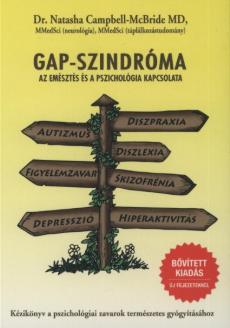 http://gapsdiet.hu/

http://juduspeckonyha.blogspot.com/
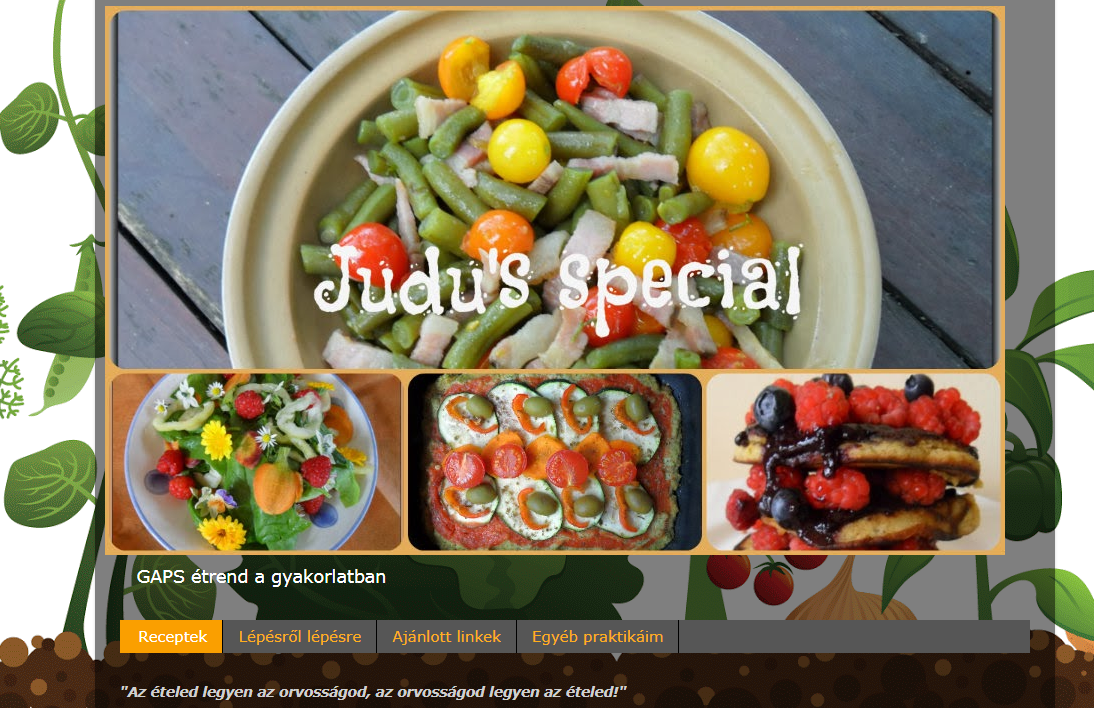 Saját kedvenc étrendi ajánlások:
Velős csontos, lassú tűzön főtt húsleves
Keresztes virágúak: Brokkoli, karfiol, bimbós kel, fodros kel, káposzta.
Párolt (olivaolaj) zöldségek: cékla,  sárgarépa, fehér répa. Padlizsán, cukkini. Hagyma, lecsó.
Párolt zöldséges-almás csirkehusi
Szezonális termékek: sütőtök-kókusz desszert, édes burgonya. Fermentálás, házi kaják.
Kurkuma, gyömbér, fahéj.
Fördős Zé bemutatja https://streetkitchen.hu/receptek/hazi_ajvar_pofonegyszeruen/
Genetika
Kb. 23000 gén.

MTHFR génhiba –észlelés pl. az inaktív folsav magas vérszintje
"Az MTHFR enzim egy biokatalizátor, amely megnöveli a metilációs folyamat sebességét. Az MTHFR enzim hibája a gyorsítási képességet (a hibátlanhoz képest) a heterozigótáknál 40%-kal, a homozigótáknál pedig 70%-kal csökkenti. Az MTHFR enzimfehérje és a kofaktorai (többek közt a folát és a B12-vitamin) nagy szerepet játszanak a metiláció alapvető sejtélettani folyamatában…”
    FOLSAV helyett FOLÁT étrend-kiegészítő kell
    A nehézfém ürítési képessége (mutációtól függően) valamennyire, de esetenként drasztikusan csökken.
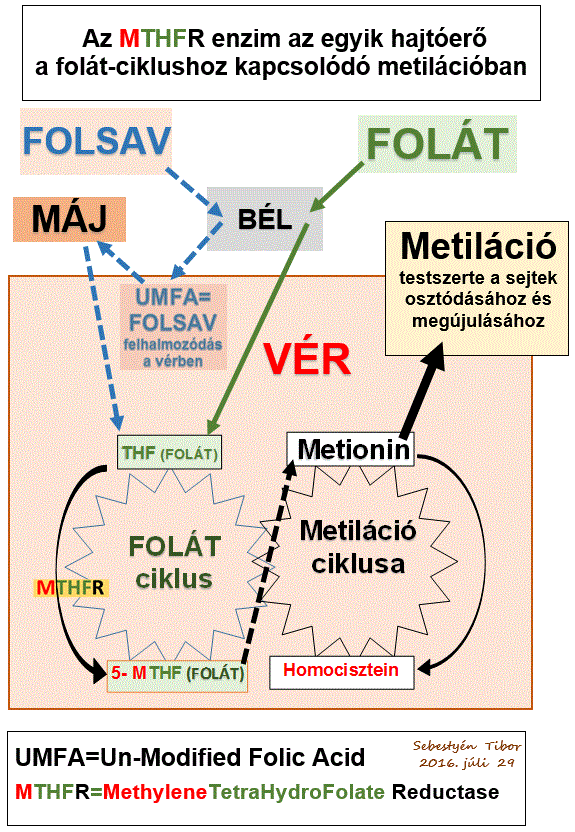 https://centrumlab.hu/gendiagnosztika-genetikai-vizsgalatok#MTHFR
A BIOLÓGIAI MŰKÖDÉS SZOFTVERE Az Epigenetika.
Milliós nagységrendű epigén.
A környezeti tényezők hatása, a szerzett tulajdonságok öröklése.
Falus András Széchenyi-díjas magyar immunológus, egyetemi tanár, a Magyar Tudományos Akadémia rendes tagja
https://www.libri.hu/konyv/falus_andras.zene-es-egeszseg.html
A zene üzenetéről szól, a zene tanításáról, gyógyerejéről, közösségformáló, tudományos, pedagógiai, művészi, lelki, pszichés, sejtek szintjén működő, zsigeri, kimondhatatlan szempontjairól.
Biorezonancia - MORA diagnosztika
https://meddiamond.hu/hu/
Nem betegség, hanem eltérő képességprofil.
„Eltéréseink az emberi kapcsolatok, a kommunikáció, érdeklődési területeink és az érzékszervi ingerek feldolgozása terén mutatkoznak meg, máshogyan látjuk a világot, és másképpen tanulunk, bizonyos dolgokat könnyebben, más dolgokat pedig nehezebben sajátítunk el, mint a neurotipikus emberek” 


		Mivel állunk szemben? – megismerés
		Elfogadás – család és nevelési intézmények
		Étrenddel a fejleszthetőségért – intoleranciák, GAP
		Fejlesztés – ami, amikor szükséges
		Környezeti hatások – sport, mozgás, zene, élettér, saját idő
		Tanulási megsegítés – vizualitás, eszközök
Advent 3. harmadik vasárnapja
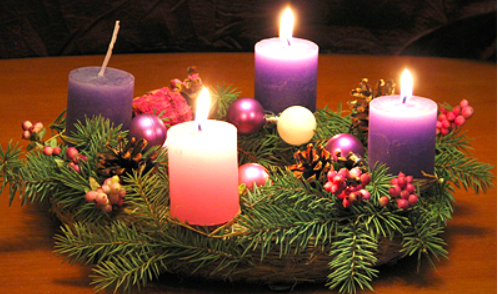 A katolikus népi vallásoságban a hit, a remény, az öröm és a szeretet gyertyája.
Valamint
A béke, a hit, a szeretet jelképei és ha ezeket valami külső tényező kioltaná ott a remény gyertyája.